Секвенирование: что, как и зачем
Часть 2

Анастасия Жарикова

18 марта 2020

azharikova89@gmail.com
Организация
Просьба всем слушателям курса убедиться, что Вы записаны на этот курс официально. В противном случае могут возникнуть проблемы с получением зачета. 
Обратите, пожалуйста, особое внимание на оформление домашних заданий. Тема письма: МФК2020 Имя Фамилия ДЗ4. Название файла: МФК2020 Имя Фамилия ДЗ4. Старайтесь формулировать само задание, кратко описать входные данные, излагайте шаги, которые Вы делаете при выполнении задания, какими ресурсами Вы пользуетесь, программами, какие используете настройки, меняете ли какие-то параметры. Далее излагайте полученные результаты. В конце сформулируйте выводы, сделанные на основании полученных результатов.
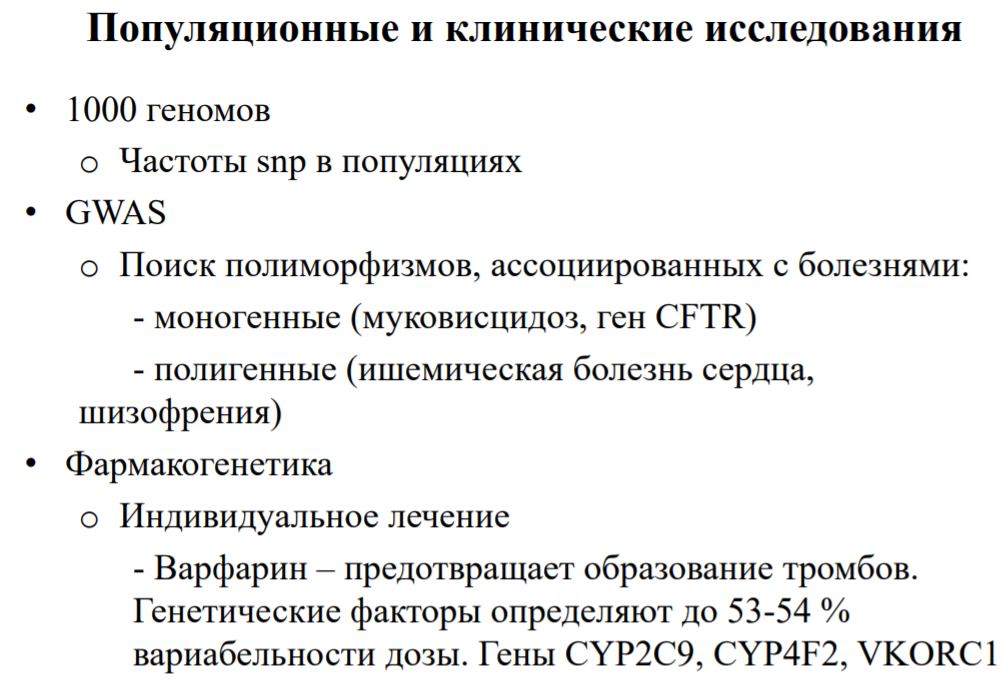 Эффект основателя
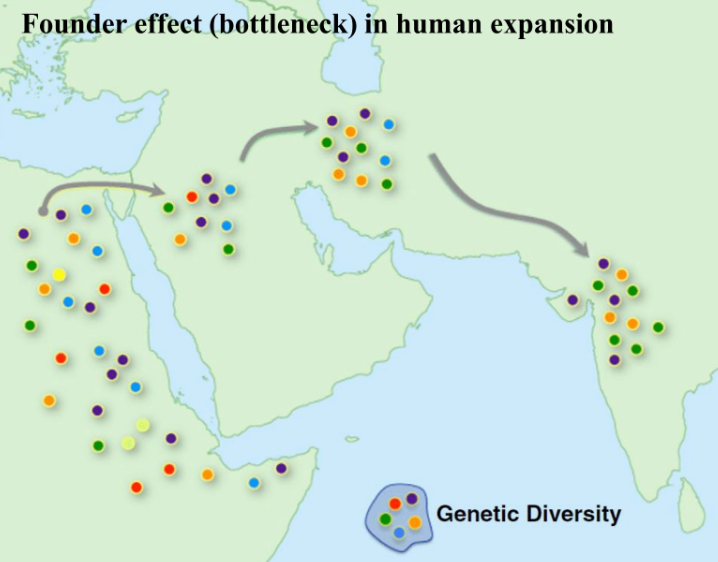 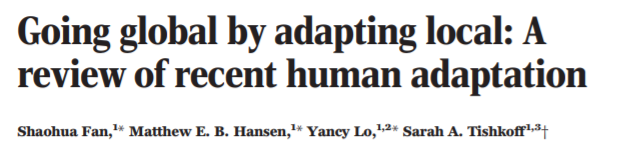 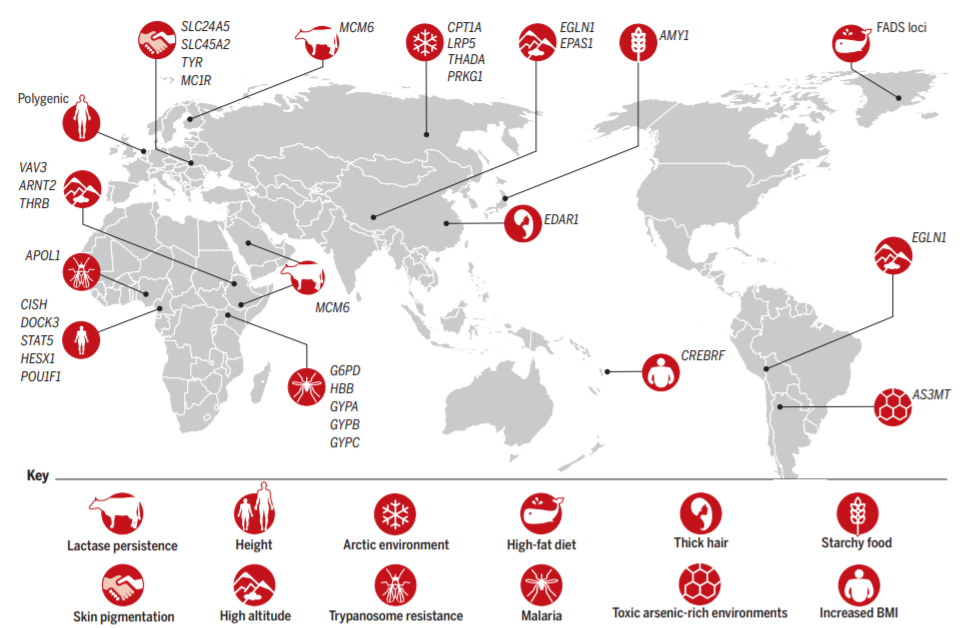 Какие бывают мутации
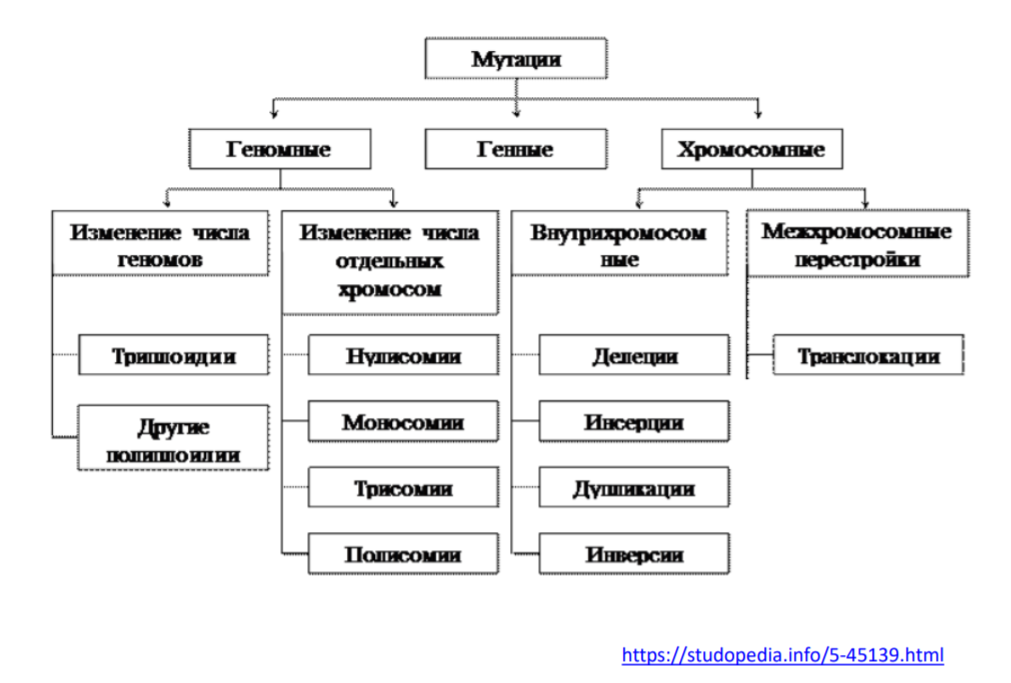 Секвенирование транскриптома
Какие бывают РНК?
Секвенирование транскриптома
Какие бывают РНК?


Кодирующие (мРНК)
Некодирующие
Типы РНК
Тотальная РНК
полиА
Без фракции рРНК
По размеру: 
Малые РНК: 
микроРНК
малые ядерные РНК 
малые ядрышковые РНК 
малые интерферирующие РНК 
пиРНК
«Длинные» РНК: 
мРНК 
длинные некодирующие РНК
По внутриклеточной локализации: 
Ядерные
Цитоплазматические
- ...
Типы РНК
мРНК
тРНК
рРНК
микроРНК
Малые интерферирующие РНК
Малые ядерные РНК
Малые ядрышковые РНК
пиви-РНК
Длинные некодирующие РНК
Энхансерные РНК
Очень длинные некодирующие РНК
РНК, асоциированные с повторами
Кольцевые РНК
Антисмысловые РНК
Секвенирование транскриптома
Подготовка нужной фракции РНК
Проверка качества РНК
Фрагментация (~ 200-300 нк)
Обратная транскрипция: РНК  кДНК
Секвенирование

Технические реплики – повторный анализ одного и того же образца
Биологические реплики – повторное взятие образца и анализ
Секвенирование транскриптома
Первые работы по секвенированию транскриптомов 
появились в 2008 году
дрожжи
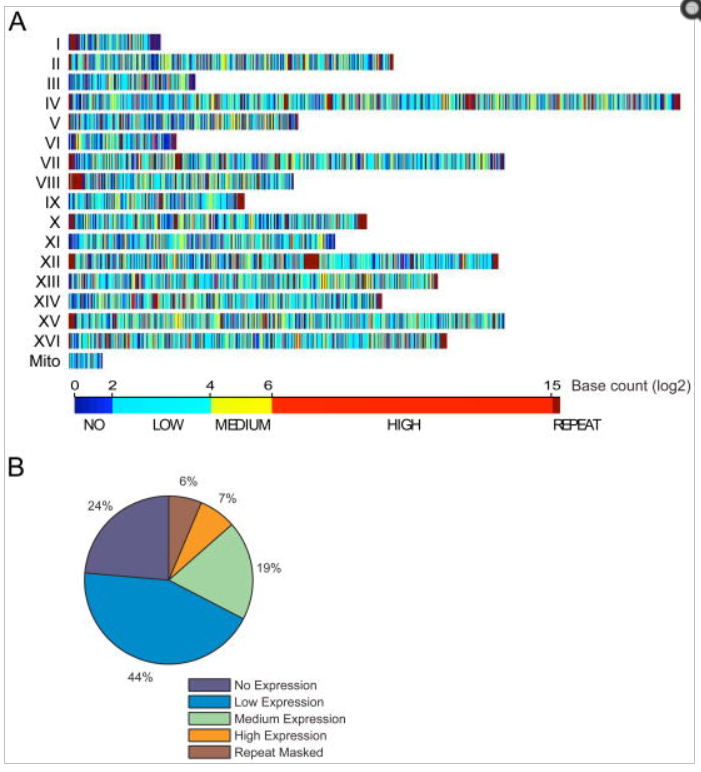 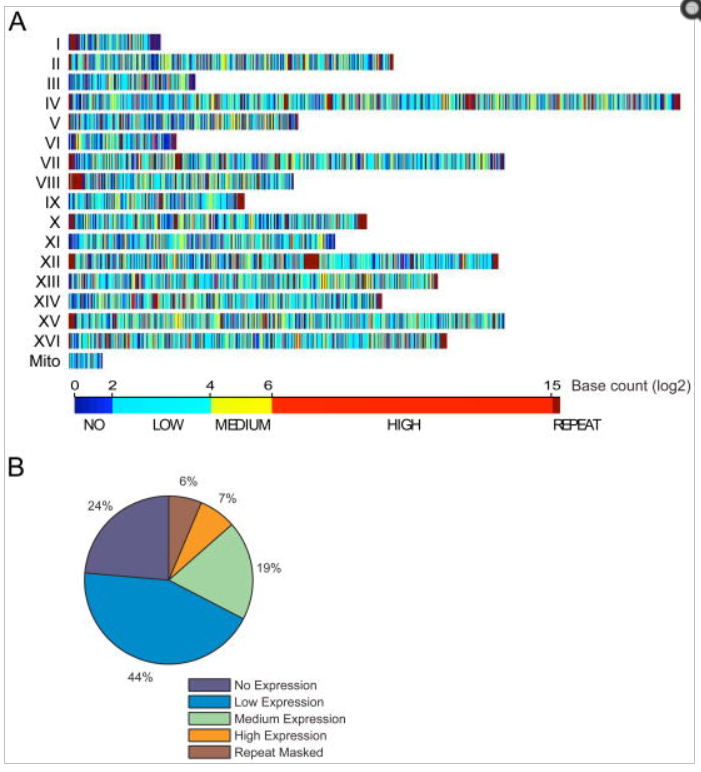 Science. 2008 Jun 6; 320(5881): 1344–1349.
Анализ дифференциальной экспрессии
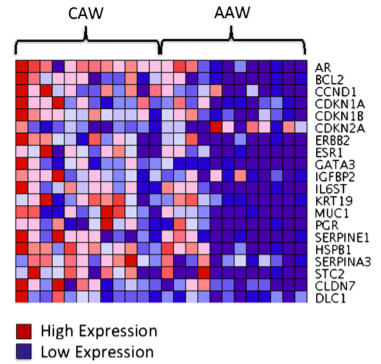 Grunda et al. BMC Research Notes 2012, 5:248
Анализ альтернативного сплайсинга
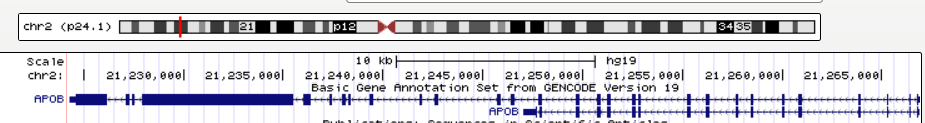 АпоВ-100 – длинный транскрипт – синтезируется в печени.
АпоВ-48 – короткий транскрипт – синтезируется в кишечнике.
Синтезирующиеся белки входят в состав разных групп липопротеинов, которые в последующем идут каждый своим путем метаболизма
Дозовая компенсация генов
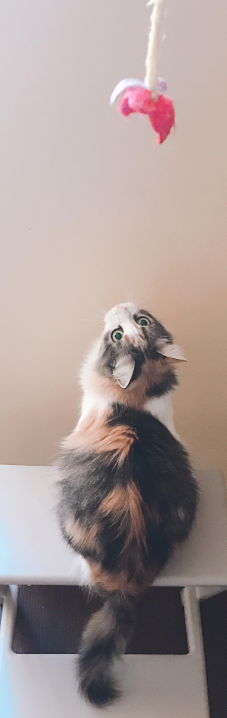 XIST - инактивация Х хромосомы у самок млекопитающих
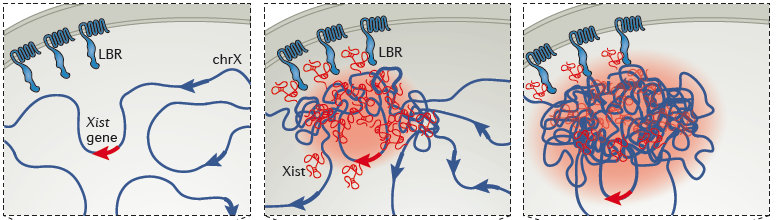 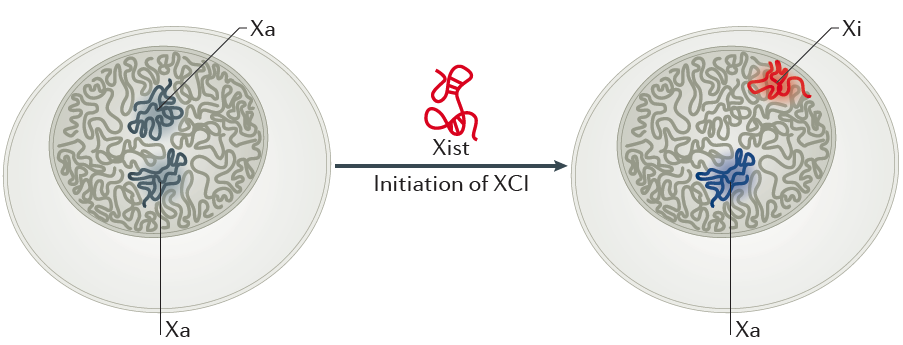 Engreitz et al., 2016
15
Активация транскрипции
HOTTIP – активация генов HOXA
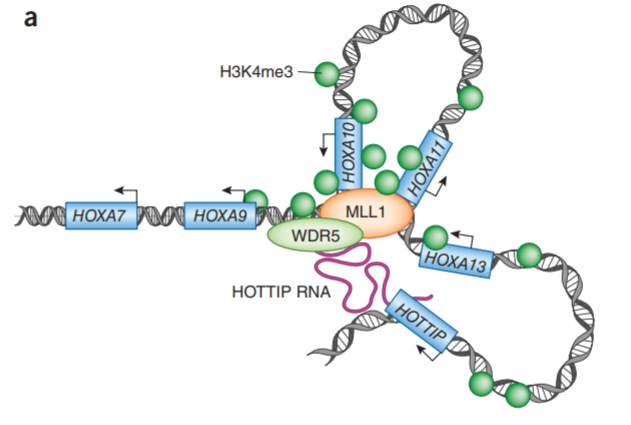 Guil and Esteller, 2012
16
Формирование гетерохроматина
HOTAIR, Kcnqot1 – привлечение факторов ремоделирования хроматина
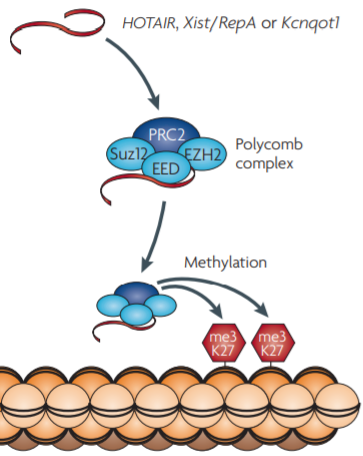 Mercer, 2009
17
микроРНК и пиРНК работают в ядре
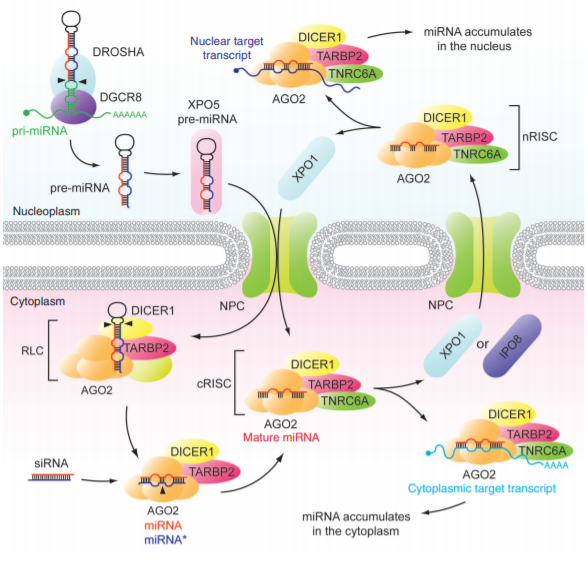 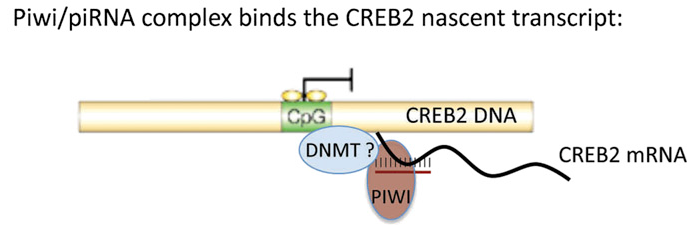 Rajasethupathy, 2012
Roberts, 2014
18
Организация ядерных структур
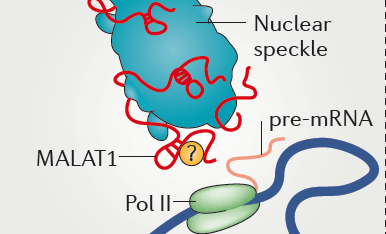 MALAT1 – спеклы
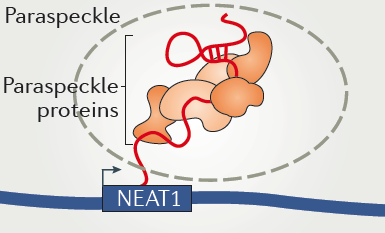 NEAT1 – параспеклы
Engreitz et al., 2016
19
Обработка данных
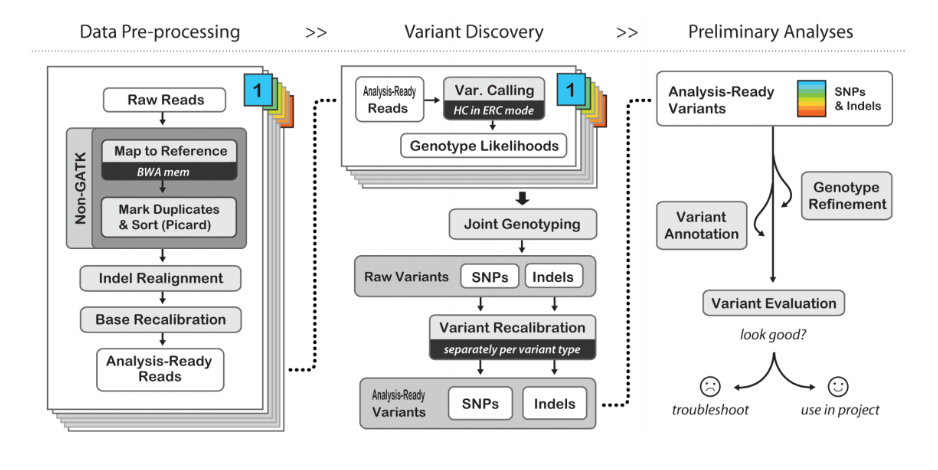 Hi-C – определение пространственной организации генома
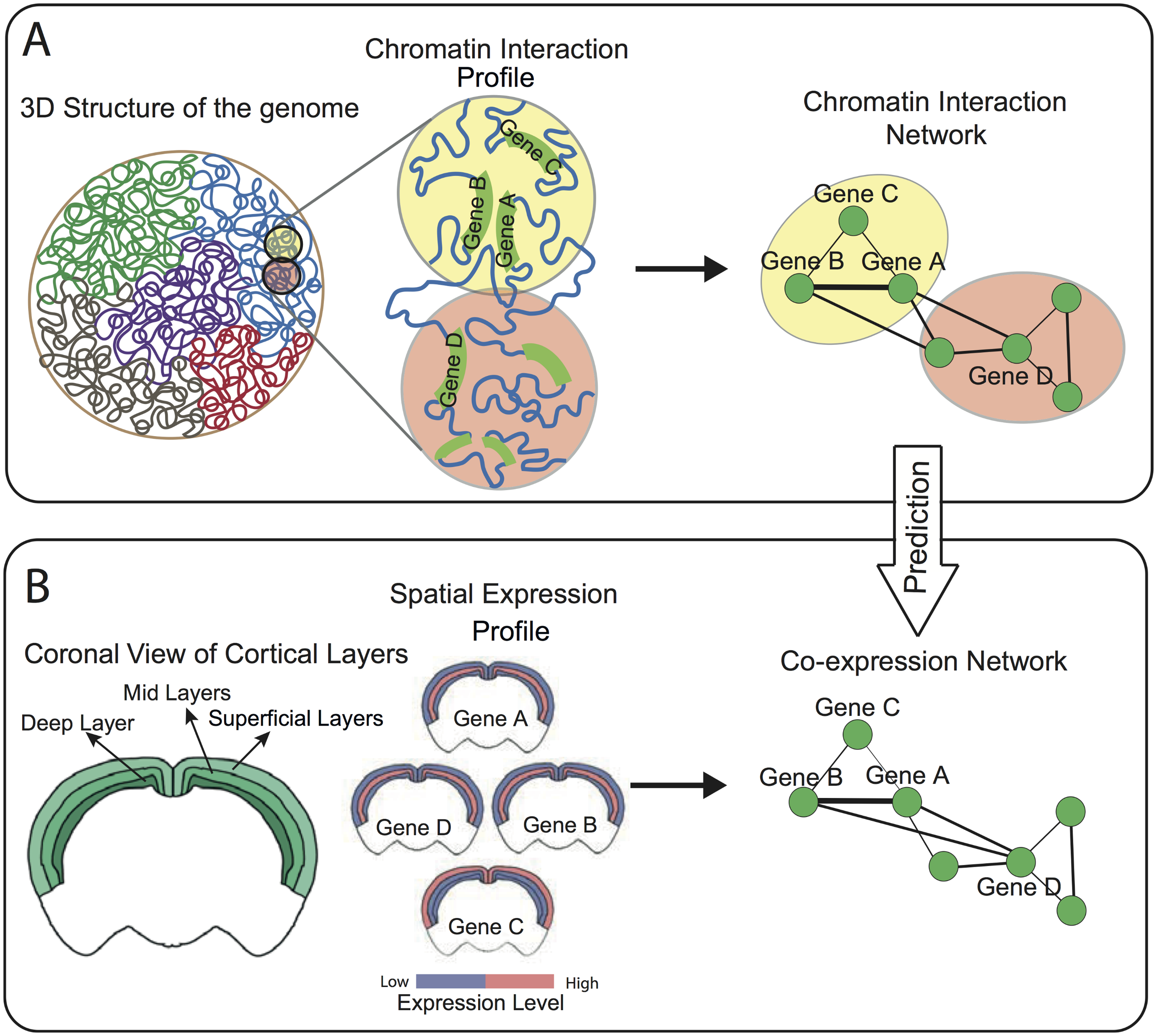 https://journals.plos.org/ploscompbiol/article/figure?id=10.1371/journal.pcbi.1004221.g001
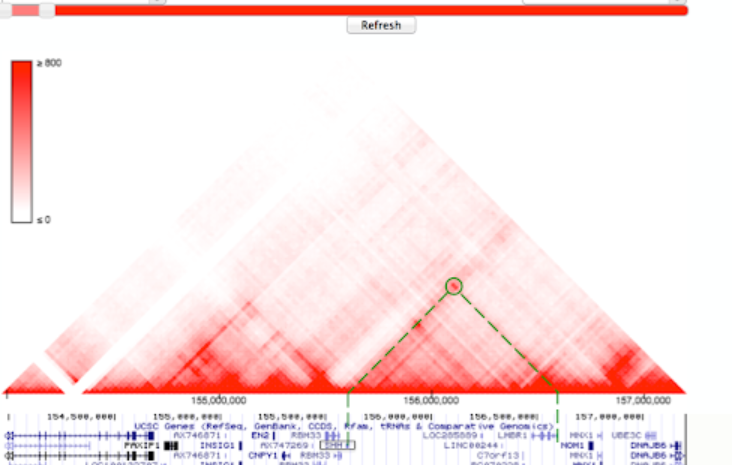 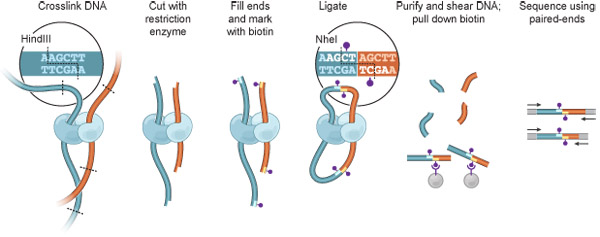 ДНК-белковые взаимодействия
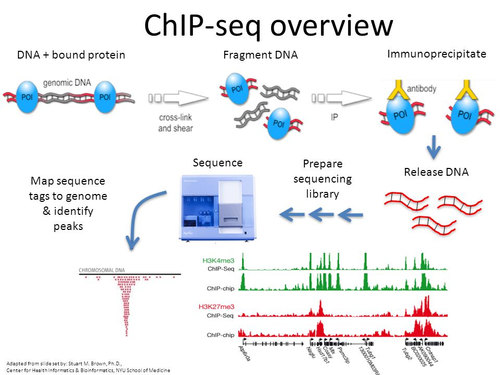 Другие методы
eCLIP – РНК-белковые взаимодействия
РНК-ДНК взаимодействия
РНК-РНК взаимодействия
Секвенирование одиночных клеток
Genome Browser
https://genome.ucsc.edu/